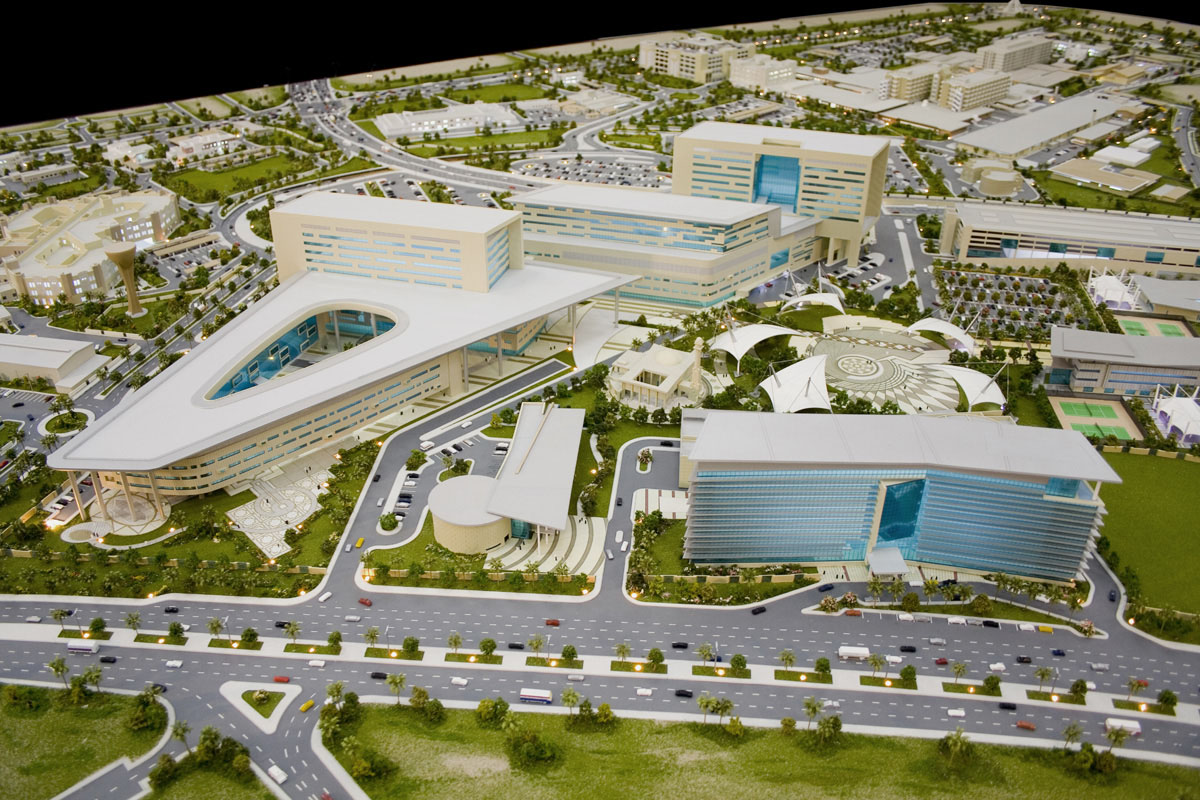 CF adult Care ,challenges in Qatar
Dr.Mona Allangawi, MD,FCCP,ABIM
Sr.Consultant ,adult pulmonologist 
director of adult CF service , HMC  
Ass.Professor of Medicine ,WCMC/Q
Declaration of Conflict of Interest
I have no Actual or Potential conflict of interest in relation to this presentation
Objectives:
Successful transition of CF patient from pediatric to adult service
Family planning 
Fertility issue in men with CF 
Fertility issue in women with CF
The impact of pregnancy on women with cystic fibrosis
Successful transition of CF patient from pediatric to adult service
Successful transition of CF patient from pediatric to adult service

Transition OR Transfer
National Museum of Qatar                      1975
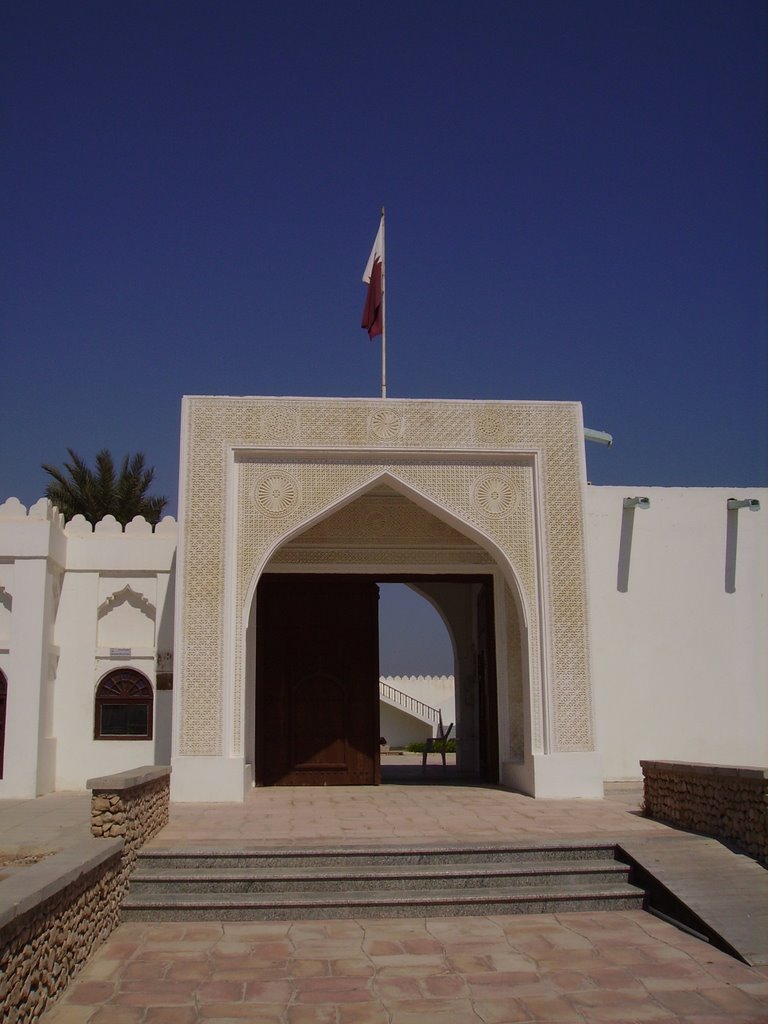 [Speaker Notes: inaugurated on 23 June, 1975]
National Museum of Qatar                      New National Museum of  Qatar                       1975                                                                    March 2019
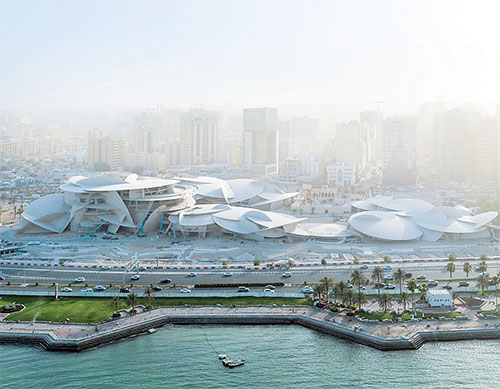 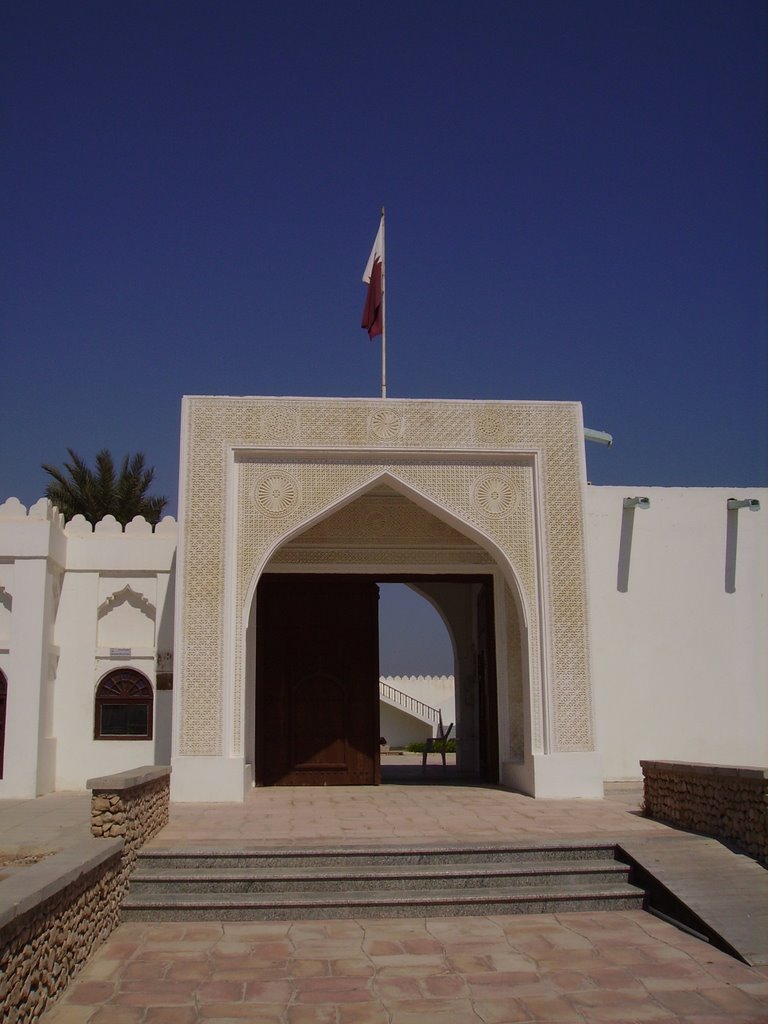 [Speaker Notes: inaugurated on 23 June, 1975]
Advances in cystic fibrosis (CF) treatment have changed CF from a disease lethal in early childhood to a chronic illness with a median survival of 40 years.
More than 48% of CF patients in the USA are age 18 years or older, and this number is increasing.




Cystic Fibrosis Foundation Program Specific Patient Registry Report. 2011
Hodson ME, et al. An international/multicentre report on patients with cystic fibrosis (CF) over the age of 40 years. J Cyst Fibros 2008;7:537–42..
Advances in cystic fibrosis (CF) treatment have changed CF from a disease lethal in early childhood to a chronic illness with a median survival of 40 years.
More than 48% of CF patients in the USA are age 18 years or older, and this number is increasing.




Cystic Fibrosis Foundation Program Specific Patient Registry Report. 2011
Hodson ME, Simmonds NJ, Warwick WJ, et al. An international/multicentre report on patients with cystic fibrosis (CF) over the age of 40 years. J Cyst Fibros 2008;7:537–42..
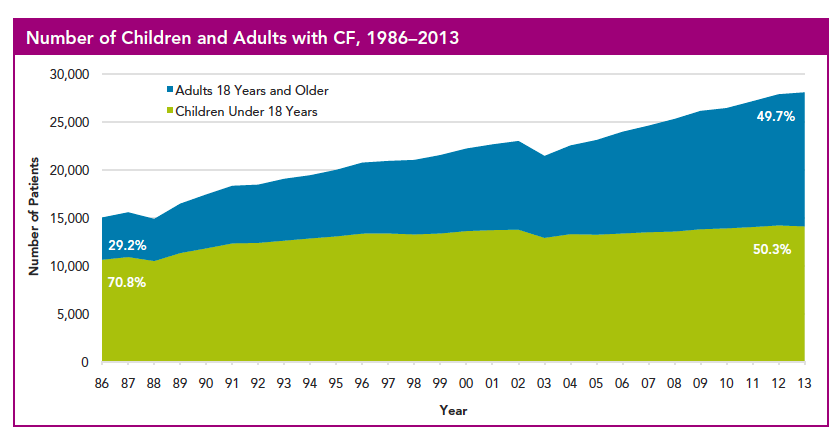 [Speaker Notes: Therefore, patients are living long enough to require transition from pediatric CF centers to adult CF centers. 


Unfortunately, this transfer process from the pediatric to the adult CF center is met with a variety of challenges.]
Cystic Fibrosis Foundation Program Specific Patient Registry Report. 2011.
[Speaker Notes: Unfortunately, this transfer process from the pediatric to the adult CF center is met with a variety of challenges.]
Studies showed that Patients with CF remained clinically stable during transition 

Other studies reported that time of transfer has been associated with morbidities such as 
Loss of pulmonary function
Decrease in body mass index (BMI) and 
Hospitalizations




Dugueperoux I, , et al. Clinical changes of patients with cystic fibrosis during transition from pediatric to adult care. J Adolesc Health 2008;43:459–65.
Champion. Comparison of clinical changes before and after transition to adult care in patients with cystic fibrosis.,  American Thoracic Society, 2011.
[Speaker Notes: PURPOSE:
To evaluate the clinical changes of adults with cystic fibrosis (CF) during transition from a pediatric to adult CF center.
METHODS:
Data were collected at the time of transfer, 1 year earlier and 1 year later, for all patients in our adult CF center arriving from one of the three pediatric CF centers in Paris between January 2001 and June 2004.
RESULTS:
Sixty-three of the 68 patients (transferred at a median age of 21.0 years) were regularly attending this adult CF center after 1 year and one had died. The mean number of outpatient visits increased in the year after transfer (5.7 vs. 3.8 in the year before, p < .001). The occurrence of clinical events and the rate of bronchial colonization did not change. Pseudomonas aeruginosa was found in about 60% of patients at any time. Pulmonary function declined regularly with no statistically significant difference in the rate of decline between the 2 years of follow-up (FEV 1 was 54.7% predicted at transfer). Nutritional status remained stable (mean body mass index was 19.1 kg/m2). The number and duration of oral and i.v. antibiotic courses did not change, but more patients received them at home (p < .001) and self-administered physiotherapy after transfer (p = .001). The proportion of students decreased from 79.3% to 48.1% (p = .02) and the proportion in the workforce increased from 12.7% to 20.4% after transfer.
CONCLUSIONS:
Patients with CF remained clinically stable during transition and progressively acquired autonomy.]
There are no generally accepted guidelines to assure smooth transfer from pediatric to adult centers.
[Speaker Notes: While multiple reports endorse the standard that pediatric providers should prepare their patients for transfer to adult care]
Pediatric
Pediatric                          Adult
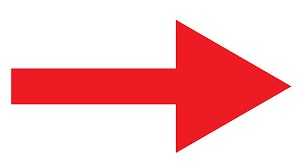 Pediatric                          Adult
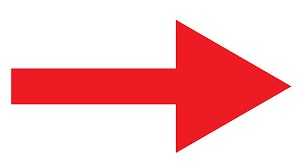 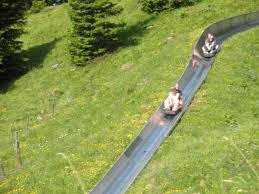 Pediatric                          Adult
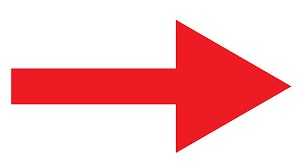 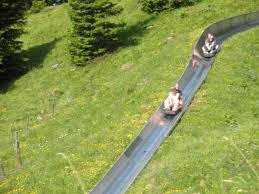 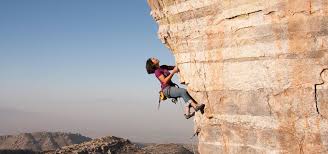 Complexity of CF treatment
Bregnballe, et al. Patient Prefer Adherence. 2011;5:507-15.  Sawicki, et al.  Pediatr Pulmonol. 
2012;47(6):523-33.
Complexity of CF treatment
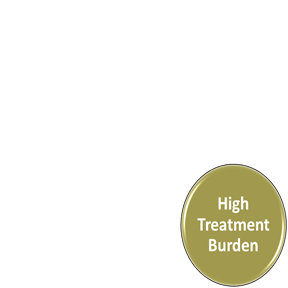 Bregnballe, et al. Patient Prefer Adherence. 2011;5:507-15.  Sawicki, et al.  Pediatr Pulmonol. 
2012;47(6):523-33.
National Survey of US CF Centers
Transfer of care occurs at age of 19, but initial discussion begins at age of 17

 Fewer than half of CF programs perform readiness assessments

 Half of programs never or rarely prepare medical summaries
Improving transition from pediatric to adult cystic fibrosis care: lessons from a national survey of current practices.
McLaughlin, S. E. et al. Pediatrics 2008;121:e1160-e1166
[Speaker Notes: OBJECTIVES:
More than 500,000 adolescents with special health care needs age into adulthood each year in the United States, and there is growing recognition of the need for support of their transition to adult-oriented health care. Because of improved survival, cystic fibrosis has experienced this increasing transition need, and cystic fibrosis policy leaders responded by mandating the transition of adults with cystic fibrosis to adult-focused cystic fibrosis care programs by 2000. The primary objective of this study was to characterize in detail recent transition practices at US cystic fibrosis programs, to identify areas for improvement and to serve as a model for other diseases. A secondary objective of this study was to develop and validate a survey for formal assessment of transition practices.
METHODS:
A 105-question survey on key aspects of transition was administered to cystic fibrosis care team members from all 195 US Cystic Fibrosis Care programs. Rates of adherence to recommended components of transition care were measured.
RESULTS:
A total of 448 surveys were obtained from 170 (87%) of 195 cystic fibrosis programs. Although transfer of care occurs at a median age of 19 years, initial discussion of transition does not occur until a median age of 17 years, limiting time to foster self-care skills. Only half of programs consistently perform a transition readiness assessment, 28% of centers offer visits focused on transition, and <10% have a written list of desirable self-management skills.
CONCLUSIONS:
There is significant variability in transition support provided to young adults with cystic fibrosis, but there are simple steps that may lead to more consistent delivery of transition services. Methods of assessment and lessons learned from transitioning young adults at US cystic fibrosis programs may serve to improve transition for individuals with other childhood diseases.]
Often these transfers were unplanned and occurred during hospitalisation for acute illness, raising a concern for later morbidities.
BMJ Qual Saf 2014;23:i64-i72
[Speaker Notes: Objective and methods The objective of this quality improvement (QI) project was to develop, implement and evaluate a theory-based programme for transition from paediatric to adult CF care. In a multi-phase process, the paediatric and adult programmes developed a transition curriculum, addressed care standards and standardised patient transfer protocols. We evaluated the impact of this process through staff surveys, review of field notes from QI meetings, tracking transfers and responses of patients to the Transition Readiness Assessment Questionnaire (TRAQ) at the start of the programme and 18 months after initiation.
Results The collaboration between the paediatric and adult teams continued through quarterly meetings over the past 4 years. This has provided a forum that sustained our transition programme, harmonised care across CF centres and addressed other needs of our CF centre. Discussion of transition with families in the paediatric centre increased twofold (35% to 73% p<0.001), and resulted in a trend towards improved patient TRAQ self-advocacy scores and decreased in-hospital transfer.
Conclusions We successfully created a curriculum and process for transition from paediatric to adult CF care at our centres. This collaboration shapes the communication between our paediatric and adult CF care teams and enables ongoing feedback among patients, families and providers. The impact of our transition programme on long-term patient morbidity will require future evaluation.]
[Speaker Notes: Conclusion
We successfully developed and implemented a transition programme, which created a culture of shared responsibility between adult and paediatric programmes. 
The transition programme created mechanisms to identify and address barriers within our transfer process impacting our hospital and clinics, adult and paediatric providers, and patients and families. Working with behavioural theories to improve care delivery, we improved communication and improved the transfer process for families, staff and providers. The collaborative effort between our adult and paediatric programmes continues in regular communication and efforts have expanded to standardise CF care protocols. A change in culture has occurred with paediatric and adult programmes respecting our common interest and acknowledging a shared responsibility of transition. This process of shared responsibility and QI can be implemented in any clinic or service that requires a coordinated transition and eventual transfer of care from paediatric to adult services.]
[Speaker Notes: Conclusion
We successfully developed and implemented a transition programme, which created a culture of shared responsibility between adult and paediatric programmes. 
The transition programme created mechanisms to identify and address barriers within our transfer process impacting our hospital and clinics, adult and paediatric providers, and patients and families. Working with behavioural theories to improve care delivery, we improved communication and improved the transfer process for families, staff and providers. The collaborative effort between our adult and paediatric programmes continues in regular communication and efforts have expanded to standardise CF care protocols. A change in culture has occurred with paediatric and adult programmes respecting our common interest and acknowledging a shared responsibility of transition. This process of shared responsibility and QI can be implemented in any clinic or service that requires a coordinated transition and eventual transfer of care from paediatric to adult services.]
How patient be prepared as he/she get older
Cystic Fibrosis Trust.2010
[Speaker Notes: As patient get older 
Pediatrician should start talking more to the patient, rather than to the parents, about CF and treatment .

Patient should have the opportunity to talk to the doctor by himself as the time for transfer approaches, but this should be discussed so that both patients and parents feel comfortable with the new arrangement.]
The topic of transition should be introduced at least a year before transfer 

The actual timing of transfer should then be flexible, in accordance with individual needs.
[Speaker Notes: The topic of transition should be introduced at least a year before transfer , allowing time to explore feelings and resolve concerns which the young person and/or parent may have.

The actual timing of transfer should then be flexible, in accordance with individual needs. Between 14 and 18 years.]
Patient Checklist for transition
Cystic Fibrosis Trust.2010
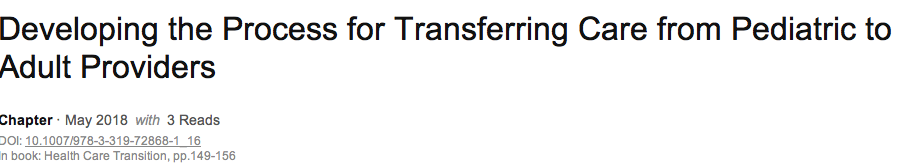 Transfer should ideally occur during stable medical conditions

provider should receive transfer documentation prior to the first visit ( medical summary & plan of care)

Pediatric provider should confirm successful transfer following the last pediatric appointment
Recommendation for Successful smooth Transition
a. Effective communication between pediatric and adult care teams is required
b. Adolescents should gradually be given more responsibility for 
Self-care and decision-making
Health education and training
c. Formal transfer of care should be individualized considering psychological aspect for the patient
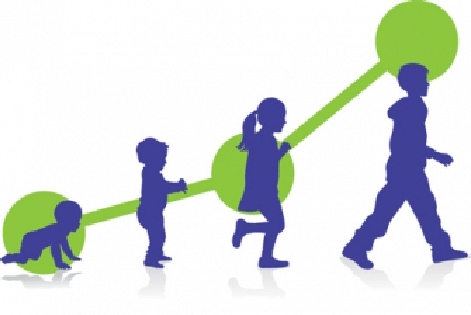 e. Inviting parents to the first visit in adult care

f. Transfer during the period were the patient condition is stable 

g. Full medical Summary and plan of care should be prepared by pediatrician
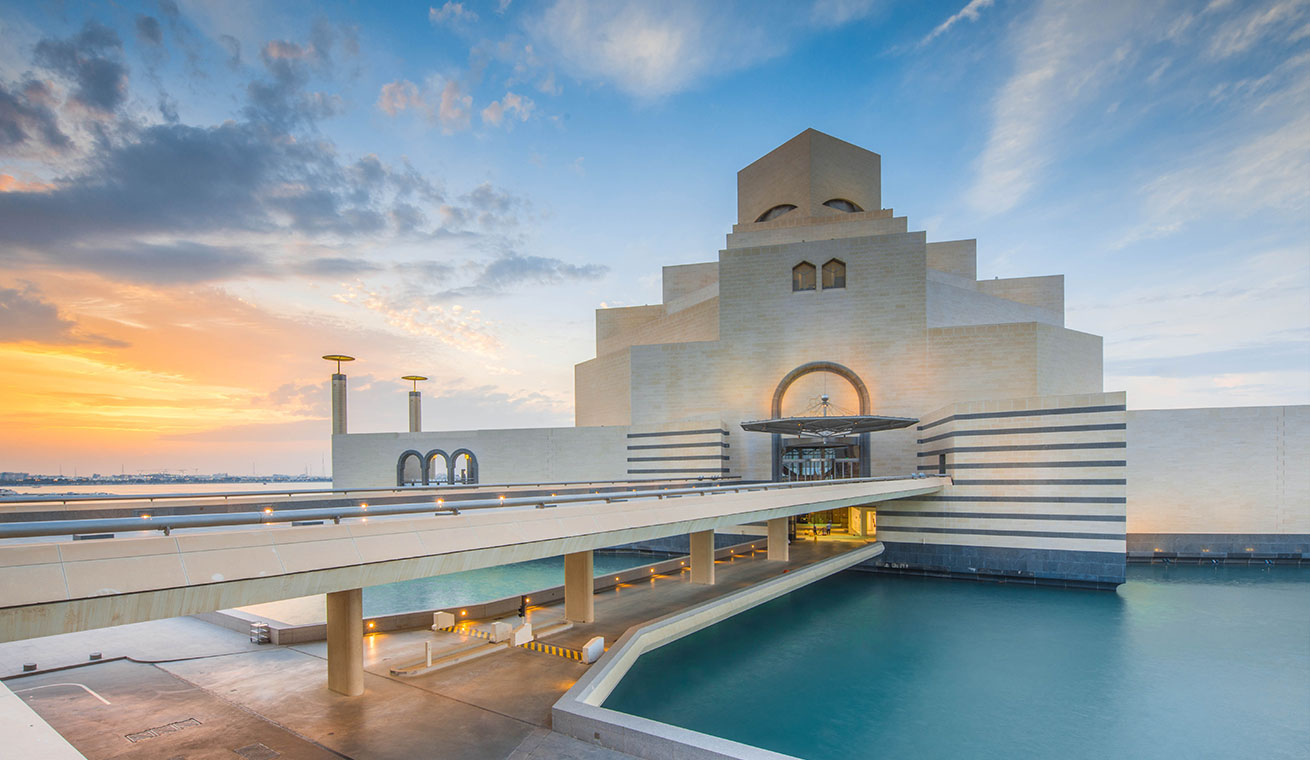 [Speaker Notes: Museum of Islamic Art 2008]
Family Planning
Fertility issues in men and women
Fertility treatments
The impact of pregnancy on women with cystic fibrosis
Issues of sexuality and reproduction will become increasingly relevant as the average life expectancy for people with CF continues to improve 
Fertility issues are a strong focus among both men and women with CF. 







Adults with Cystic Fibrosis and (In)fertility: How Has the Health Care System Responded? J.androl 2000,nov-dec,809-813
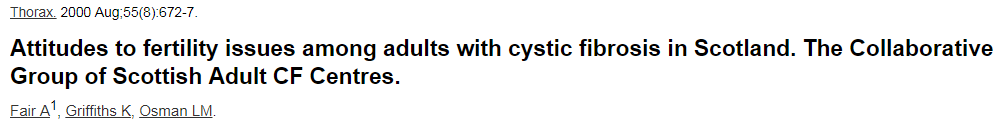 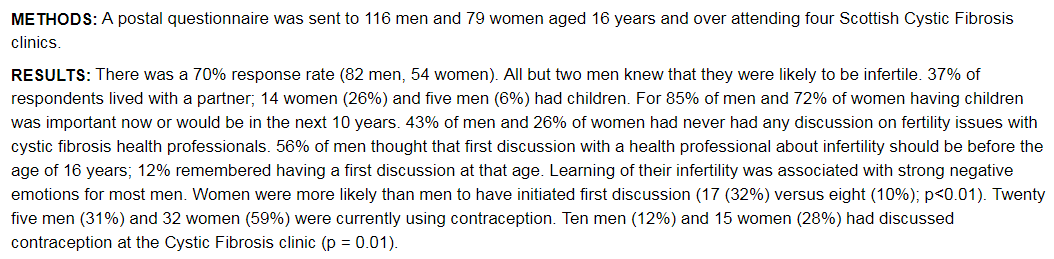 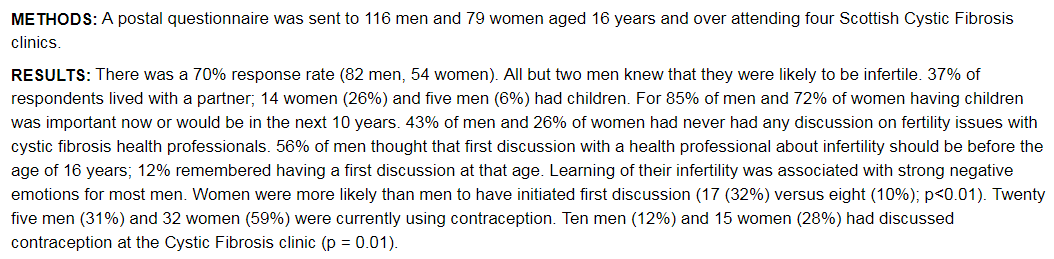 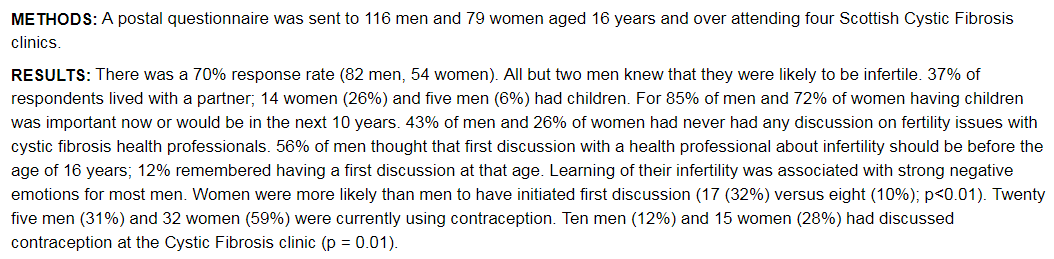 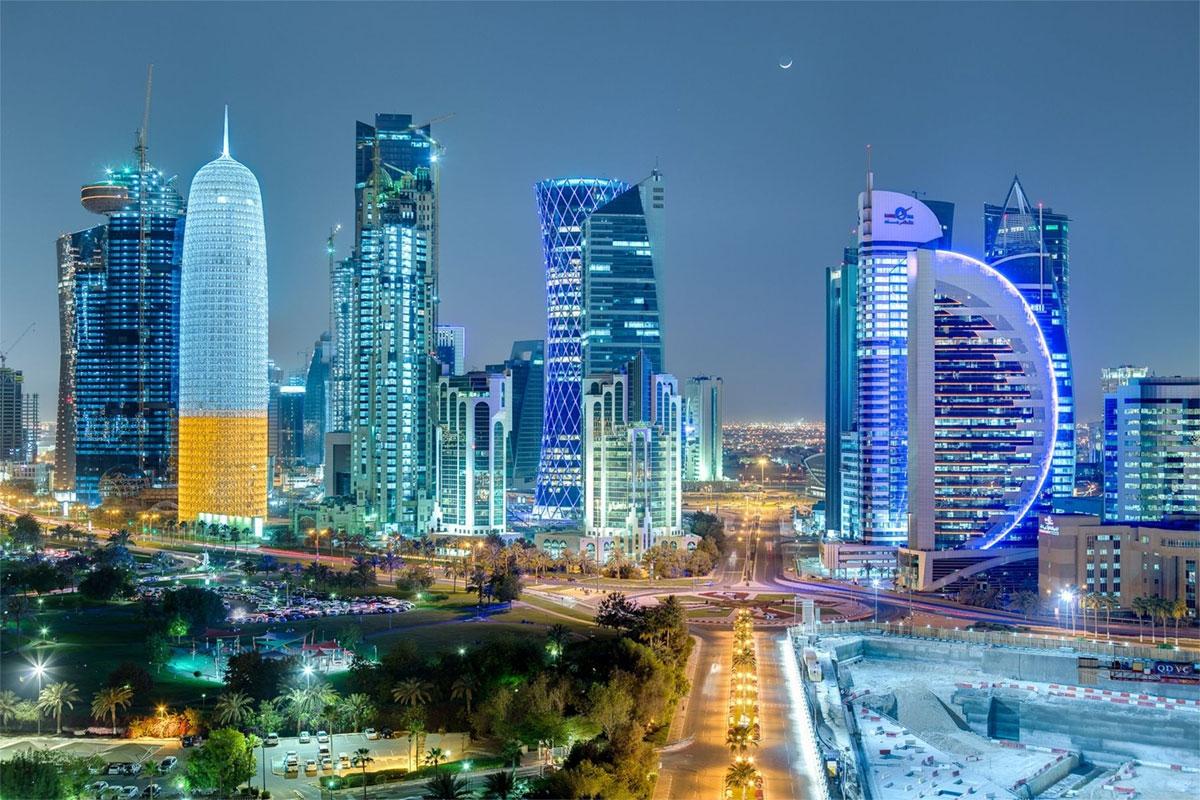 Counseling
[Speaker Notes: Genetic tests have to be performed in the patient (if not already done) and in the partner  in order to define the risk of generating an affected child

Prenatal or pre-implantation genetic diagnosis could also be recommended for those who missed or has incomplete genetic assessment]
Male fertility
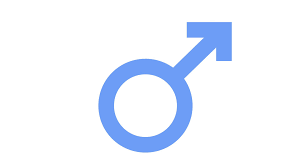 Approximately 98% of men with CF are infertile
Lemke A. Reproductive issues in adults with cystic fibrosis: implications for genetic counseling. J Genet Counseling. 1992;1:211–218
Hamberger L, Sjogren A, Lundin K, Soderlund B, Nilsson L, Bergh C, Wennerholm UB, Wikland M, Svalander P, Jakobsson AH, Forsberg AS. Microfertilization techniques—the Swedish experience. Reprod Fertil Dev. 1995;7:263–268
[Speaker Notes: Reproductive options for the majority of men with CF who are infertile include
 
No. 12 – “First Baby Born Healthy After Pre-Implantation Genetic Diagnosis for CF in Ireland”
Efforts continue to be made in the science community to detect and avoid CF in utero — a controversial subject that the Cystic Fibrosis community typically follows with interest. Baby Bridget, born on June 27th, became the first baby conceived in Ireland using pre-implantation genetic diagnosis (PGD), a technique used to screen embryos for genetic mutations such as cystic fibrosis (CF).]
Hamberger L, Sjogren A, Lundin K, Soderlund B, Nilsson L, Bergh C, Wennerholm UB, Wikland M, Svalander P, Jakobsson AH, Forsberg AS. Microfertilization techniques—the Swedish experience. Reprod Fertil Dev. 1995;7:263–268
[Speaker Notes: Reproductive options for the majority of men with CF who are infertile include]
Hamberger L, Sjogren A, Lundin K, Soderlund B, Nilsson L, Bergh C, Wennerholm UB, Wikland M, Svalander P, Jakobsson AH, Forsberg AS. Microfertilization techniques—the Swedish experience. Reprod Fertil Dev. 1995;7:263–268
A step-by-step guide to office-based sperm retrieval for obstructive azoospermia   Robert M. Coward  1,  Transl Androl Urol.,  2017 Aug; 6(4): 730–744
A step-by-step guide to office-based sperm retrieval for obstructive azoospermia   Robert M. Coward  1,  Transl Androl Urol.,  2017 Aug; 6(4): 730–744
A step-by-step guide to office-based sperm retrieval for obstructive azoospermia   Robert M. Coward  1,  Transl Androl Urol.,  2017 Aug; 6(4): 730–744
A step-by-step guide to office-based sperm retrieval for obstructive azoospermia   Robert M. Coward  1,  Transl Androl Urol.,  2017 Aug; 6(4): 730–744
Success rates of sperm retrieval is 100%

Fertilization rates 37 - 48 %

Pregnancy rates 30 % per attempt




A step-by-step guide to office-based sperm retrieval for obstructive azoospermia   Robert M. Coward  1,  Transl Androl Urol.,  2017 Aug; 6(4): 730–744
[Speaker Notes: Success rates of sperm retrieval in cases of OA should be almost 100% if the surgeon is well trained and the patient is well prepared 

Fertilization rates 37 - 48 %

Pregnancy rates 30 % per attempt, very similar to the success of a single natural conception cycle.]
Retrospective study included 25 men with CF between 1994 and 2004 (Cochin Saint Vincent de Paul Hospital, Paris, France)
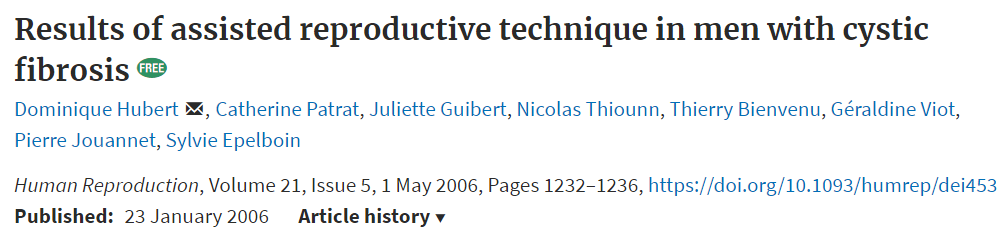 [Speaker Notes: ICSI has been performed in 19 couples and is planned in three other couples. 
Fertilization rate was 61%. 
16 clinical pregnancies (40% per cycle) occurred as a result of ICSI in 12 of the 19 couples (63%) 
Four pregnancies : 2 early miscarriages and 2 ectopic pregnancies. 
One therapeutic abortion was performed for an early ultrasonographic diagnosis of major malformation 
11 pregnancies led to single-term deliveries]
Female Infertility
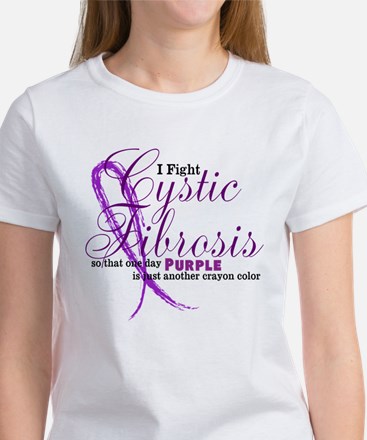 Delayed puberty and reduced fertility 

Exact fertility rates and potential causes of lowered fertility are unknown 

Not significantly different from general population

Mechanical barrier of the cervical mucus plug
[Speaker Notes: Delayed puberty and somewhat reduced fertility are characteristic in women with CF. 

The exact fertility rates and potential causes of lowered fertility are unknown 

Some have even suggested that fertility rates May not be significantly different among CF compared with the general population , although this remains controversial. 

There appears to be little evidence that fertility is reduced in healthy women with CF, except by the mechanical barrier of the cervical mucus plug]
Pregnancy
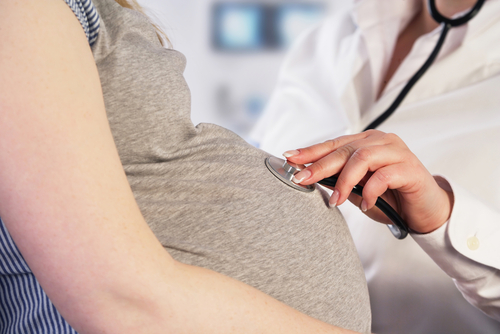 Pregnancy
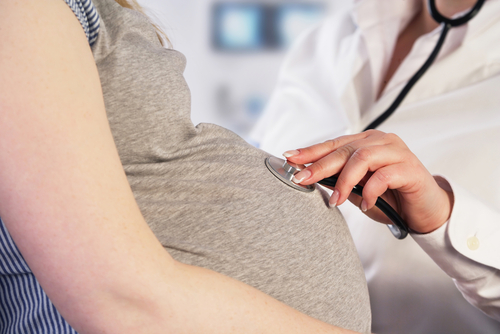 1960 , First pregnancy in female CF
Pregnancy
In mild disease 
                  Pregnancy is tolerated well 
                Prognosis for mother and child is good 

 Poor pulmonary function 
 Inadequate nutrition
 Pulmonary hypertension 
                 Risk for maternal and fetal morbidity and mortality 



Siegel B, Siegel S. Pregnancy and delivery in a patient with cystic fibrosis of the pancreas. Obstet Gynecol 1960;16:438– 40.
[Speaker Notes: Pregnancy is tolerated well 
As management of all aspects of CF has improved 
So the prognosis for mother and child has also improved

CF women 
- In mild disease, pregnancy is tolerated well 
In contrast, women with 
Poor pulmonary function 
Inadequate nutrition
Pulmonary hypertension 
are at greater risk for maternal and fetal morbidity and mortality]
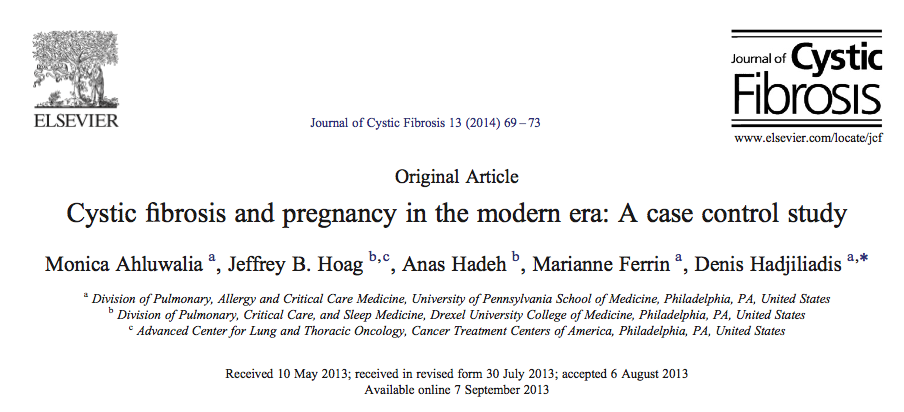 2 adult CF centers ,University of Pennsylvania and Drexel University College of Medicine

Case control study of pregnant CF women including 22 matched pairs with an average follow-up of 4.5 years. 
Nutritional outcomes 
Changes in lung function
Exacerbation rate 
were compared
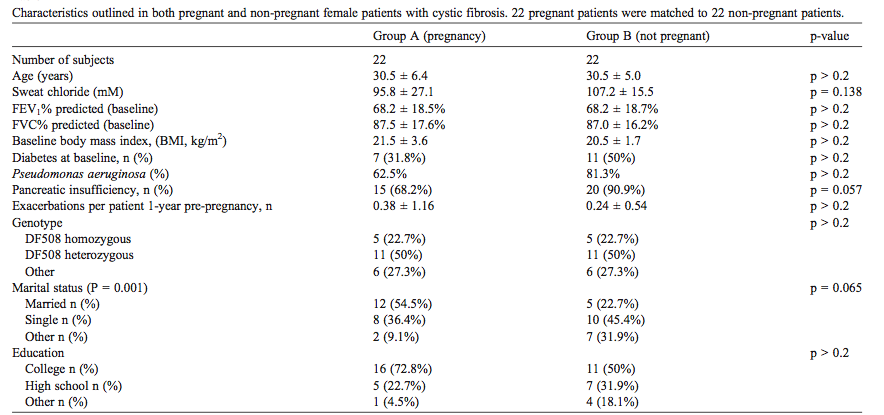 2001 - 2008 
18 -38 years of age were included
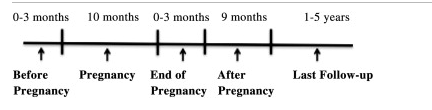 [Speaker Notes: To examine the outcomes of pregnant cystic fibrosis patients who carried fetuses beyond second trimester (Group A) compared to non-pregnant CF patients (Group B) 
2001 - 2008. 
Women between 18 and 38 years of age were included.]
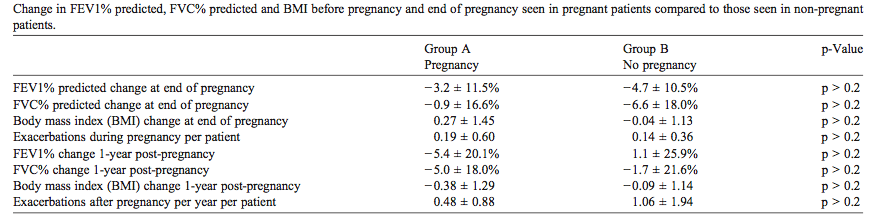 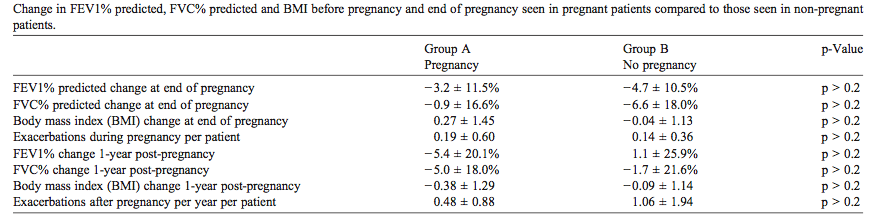 The study demonstrates that women with CF who become pregnant do not have worse outcomes compared to non-pregnant women
Rev Bras Ginecol Obstet. 2019 Mar 7. doi: 10.1055/s-0039-1678613.
[Speaker Notes: Most of the literature on pregnancy in CF is in the form of case reports, individual centre reports of their experience, a few national centre based reviews and some database derived series. There are a few case based discussions of complex clinical problems in pregnancy in CF including diabetes, respiratory failure, nutritional failure etc and fewer still of obstetric and therapeutic interventions. There have been no trials of any aspect of pregnancy management in CF.]
Perinatal , maternal and fetal outcomes of pregnant CF women with severe lung impairment FEV1 < 50% 
(2003-2016) 
Fetus : Prematurity, fetal growth retardation or fetal death rate were not increase 
Mother : Multiple respiratory exacerbation requiring antibiotic therapy  (4 events)
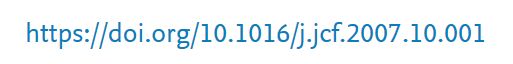 - Pregnancy should be planned in advance. 
- Preconception genetic counselling  
- Psychological readiness for pregnancy and future child 
- Optimisation of nutrition, lung function and physical fitness
- Attention to CF associated complications (CFRD, liver disease, vitamins deficiencies  …etc)  
- Review of medications 
- Termination for psychosocial or medical reasons
[Speaker Notes: Ideally pregnancy should be planned in advance. Preconceptional genetic counselling and assessment of the practical and psychological preparedness of the woman for pregnancy and the care of a potential future child is essential. This should occur in parallel with optimisation of nutrition, lung function and physical fitness, the three principle aspects of preconceptional health that will impact on success or otherwise of the pregnancy. Attention to detail of CF associated complications (CFRD, liver disease, vitamin deficiencies etc) and review of medications are likely to further improve chances of success.
Accidental pregnancy is not uncommon and may occur unexpectedly in those even with the most impaired lung function. Spontaneous miscarriage, termination for psychosocial reasons or for medical reasons related to maternal health can be fraught for patient and carers particularly in the latter case where a much wanted, potentially healthy infant may be lost to save the mother. Grief and sadness may be prolonged and anger directed at the CF team in these circumstances or if the team advises against a pregnancy when consulted due to maternal health.
When pregnancy continues, regular review of lung function and nutrition is essential and may require aggressive intervention. The biggest single risk to the infant is likely to be the mother's failing health and her treatment is paramount. Flexibility of treatment regimens to accommodate the physiological changes of pregnancy is necessary but should not imply any relaxation of therapy. Early meetings with the obstetrician and anaesthetist, perhaps including visiting the delivery area and SCBU and meeting the midwives, and careful planning of the type of anaesthesia and mode of delivery is advisable.
The outcome for the infant is likely to be good with the greatest risk being from prematurity, itself a result of the mother's health whether pre- or post-transplant. The outcome for the mother is dependent primarily on her lung health and may be predictable from her pre-pregnant status, though some women fare unexpectedly badly in pregnancy. Sadly the reality is that any child is likely to lose their mother at a relatively young age. Despite the pressures of a young family women must be encouraged to manage their treatment after pregnancy just as thoroughly, if not more so, than before pregnancy. The CF team will thus continue to play an active role in the mothers care and may be privileged to share joys of watching the children from such a pregnancy growing up.]
Qatar
Qatar 
Challenges
Qatar and Challenges of Transition
2006-2017:
 Joint transition clinic ,attended by pediatric and adult pulmonologist and  CF nurses for both team 
Total number of patient transferred to adult service between 2006 and 2017 were more than 30
Qatar and Challenges of Transition
Oct 2017 , 2 different hospital  ,10km distance 
Number of transfer
 1 Transfer by routine referral
 3 received during hospitalization for acute exacerbation
Summary:
No generally accepted guidelines to assure smooth transfer from pediatric to adult centers
Effective communication between pediatric and adult care teams and gradual involvement of adolescent in management plan are required for successful smooth transition
Formal transfer of care should be individualized and during stable condition 
Full medical Summary should be prepared by pediatrician 
Biological father is an option for infertility since IVF started
In mild disease prognosis of pregnancy on the mother and fetus is good, however increase risk of maternal and fetal morbidity and mortality are expected in advance cases
Acknowledgment
Adult CF team :
Merline Thomas 
Yasmin Hussain
Thank You
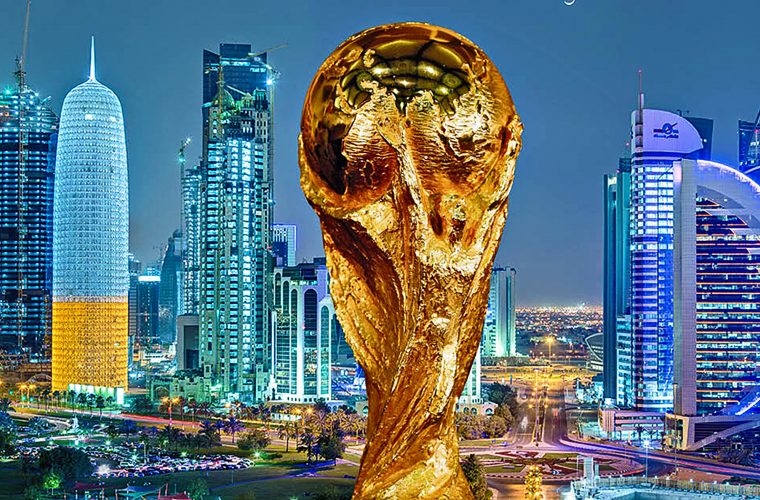 World cub 2022
97